Deforestation
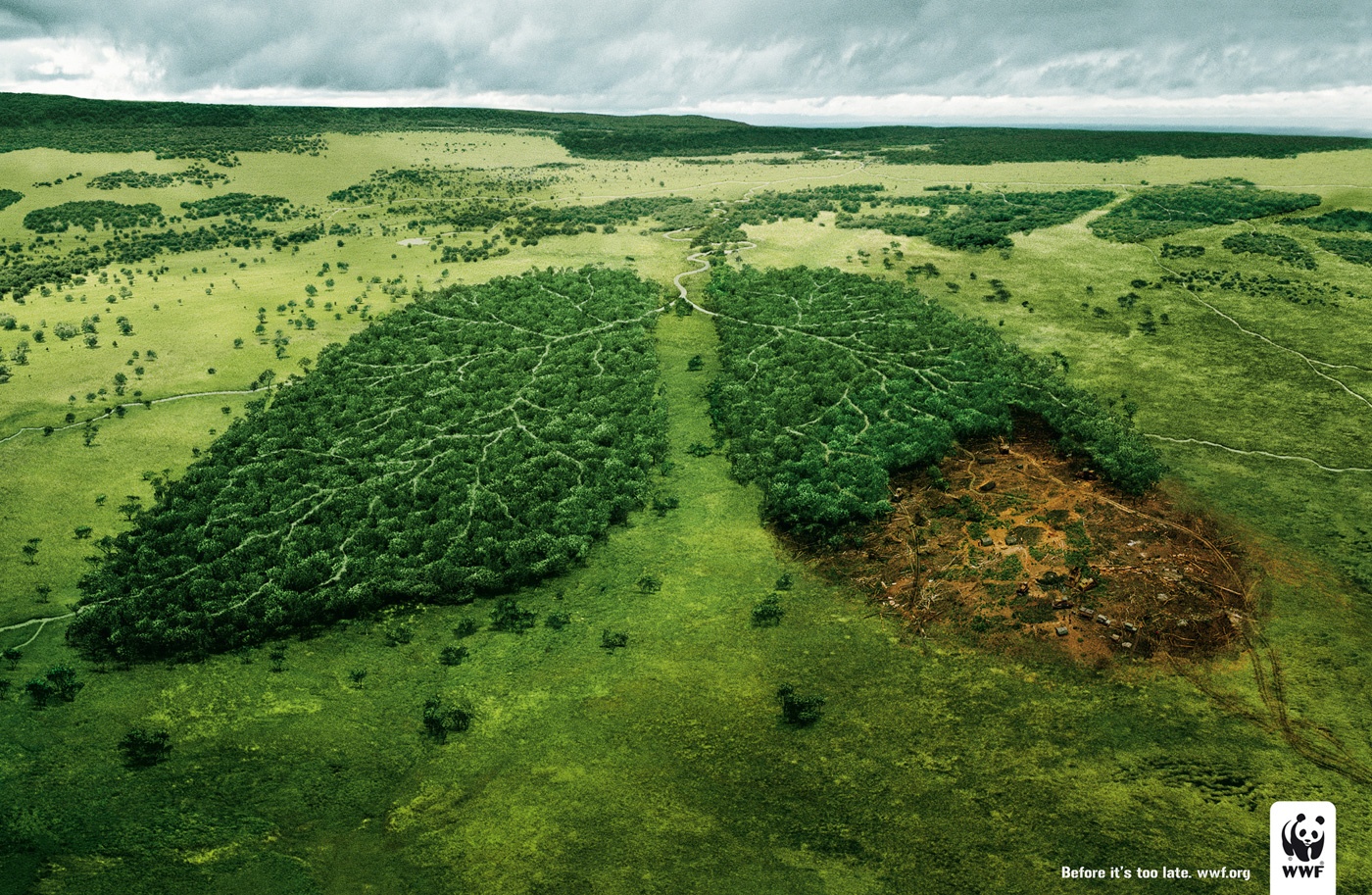 Patrycja Gajo
 kl. VIa
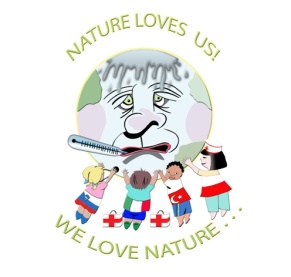 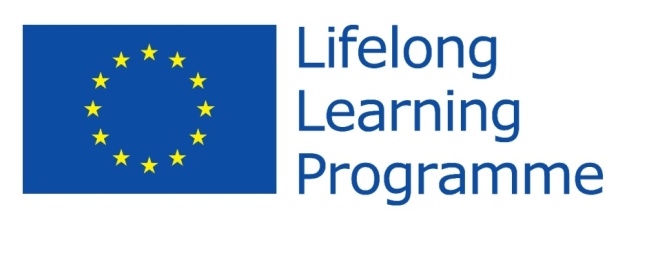 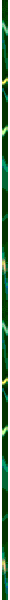 What is deforestation?
Deforestation is destruction of trees
By men
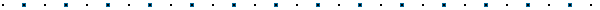 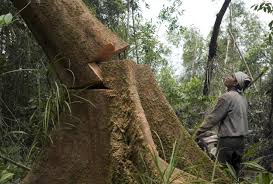 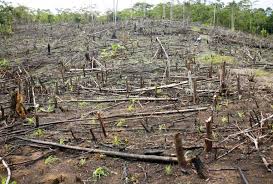 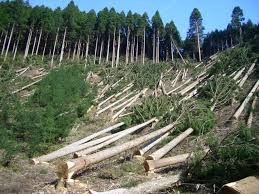 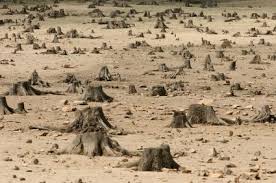 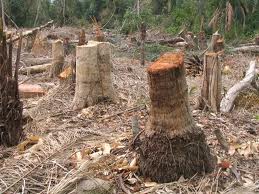 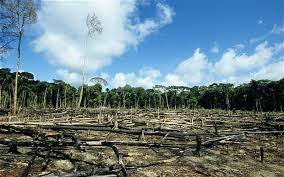 By NATURE
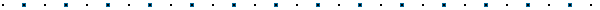 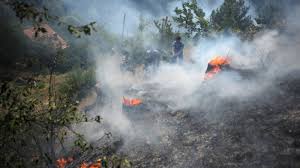 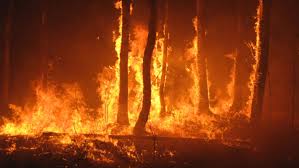 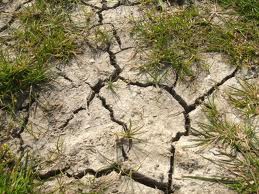 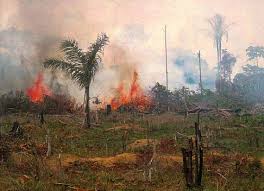 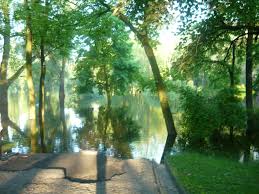 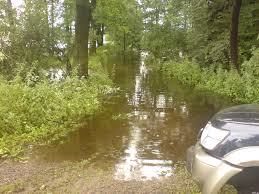 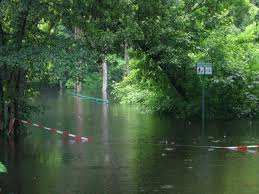 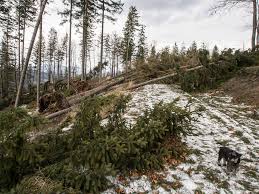 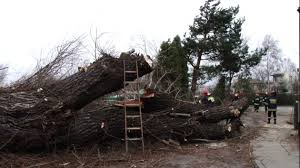 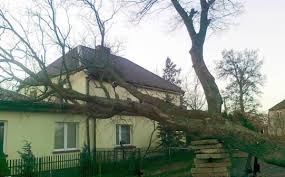 Why do people destroy forests?
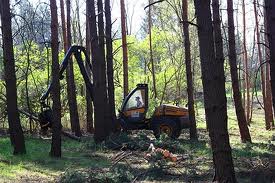 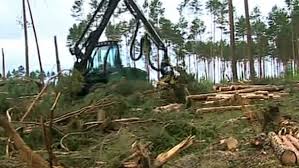 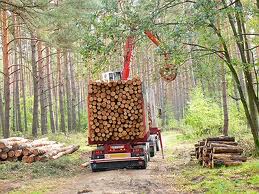 There are a lot of causes, 
but the most common are:
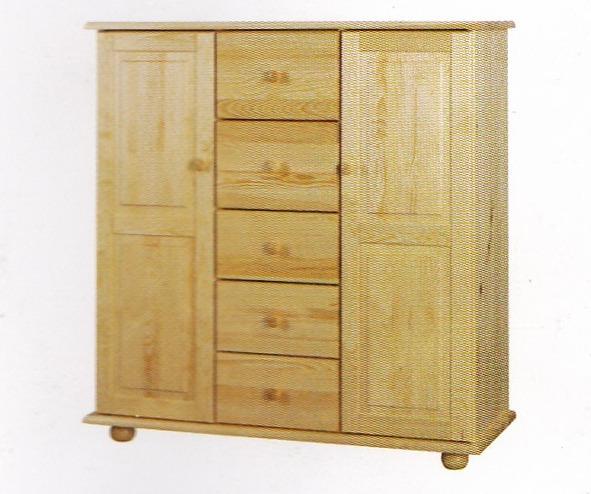 trees as building material
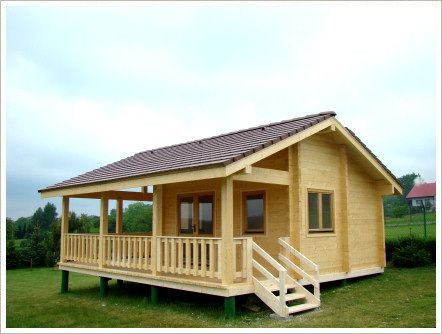 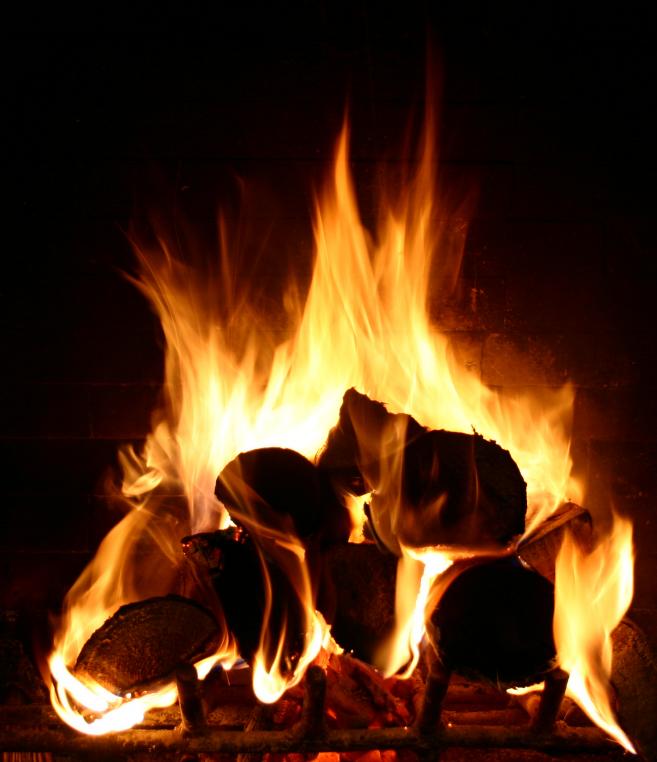 trees as fuel, 
also in the form 
of charcoal
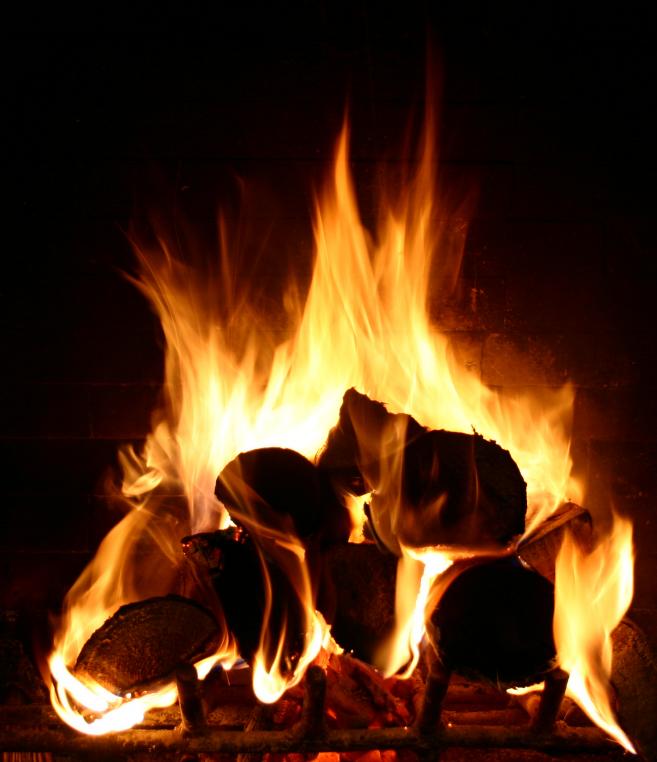 trees as fuel or timber
convertion of forestland 
in order to get new area 
for farms or urban use
Who suffers from deforestation?
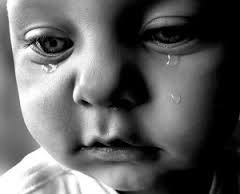 People
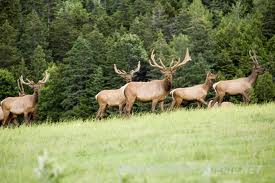 Animals
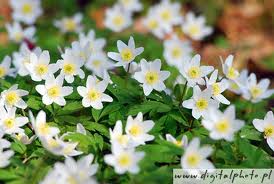 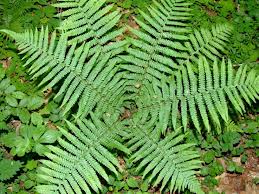 Plants and whole nature
The causes of deforestation
There are environmental problems caused by deforestation, such as:
Changes in climate – deforestation contributes to global warming.
Hydrological negative effects – reduction of water in the soil, 
underwater and atmosferic moisture. As a result erosion, 
landslide and floods occur.
 Changes in biodiveristy – deforestation as a cause of extinction 
of many species
There are also negative economical effects known.
Forests in Poland 

yesterday 


and today
Trees in Poland
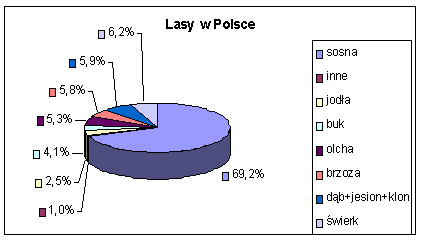 The most common trees in Polish forests are pines (almost 70%), 
then spruce (6,2%), oak, ash, maple and birch
How can we prevent deforestation?
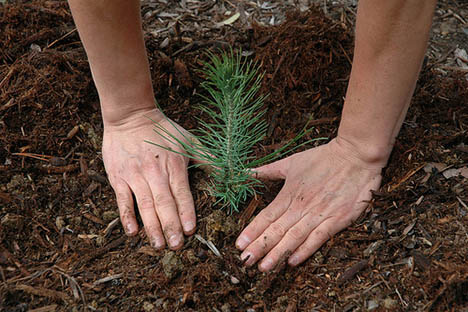 The government should
spend money on forests,
control and monitor the proces of deforestation,
People should
not cut down many trees,
reforestate,
afforestate,
Reforestation
the reestablishment of forest cover 
by direct seeding or planting
and afforestation
the reestablishment of forest in areas 
where there were no forests
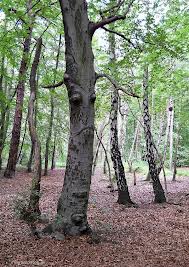 Men! Think of me! - 
				Forests
If we want the Earth was our home we must take care of it. We can’t destroy it, in particular the forests - green lungs of the Earth.
Thank you for your attention
Sources:
www.google.pl-Grafika
http://www.wosna5.pl/organizacje_ekologiczne
This project has been funded with support from the European Commission.
This publication reflects the views only of the author, and the Commision cannot be held responsible for any use which may be of the information contained therein.